Cows are funny
Big or smallBig or smallIs this small?Not at all!
Fat or thinFat or thinIs it thin?What do you think?
Long or shortLong or shortIs that short?No, it’s not!
Употребление глагола to have got
Когда мы хотим сказать, что у кого-то что-то 
есть 

или нет.
Утвердительные предложения
I
You
They 
We
have
got
He
She
It
has
You
have
got
a
big
nose.
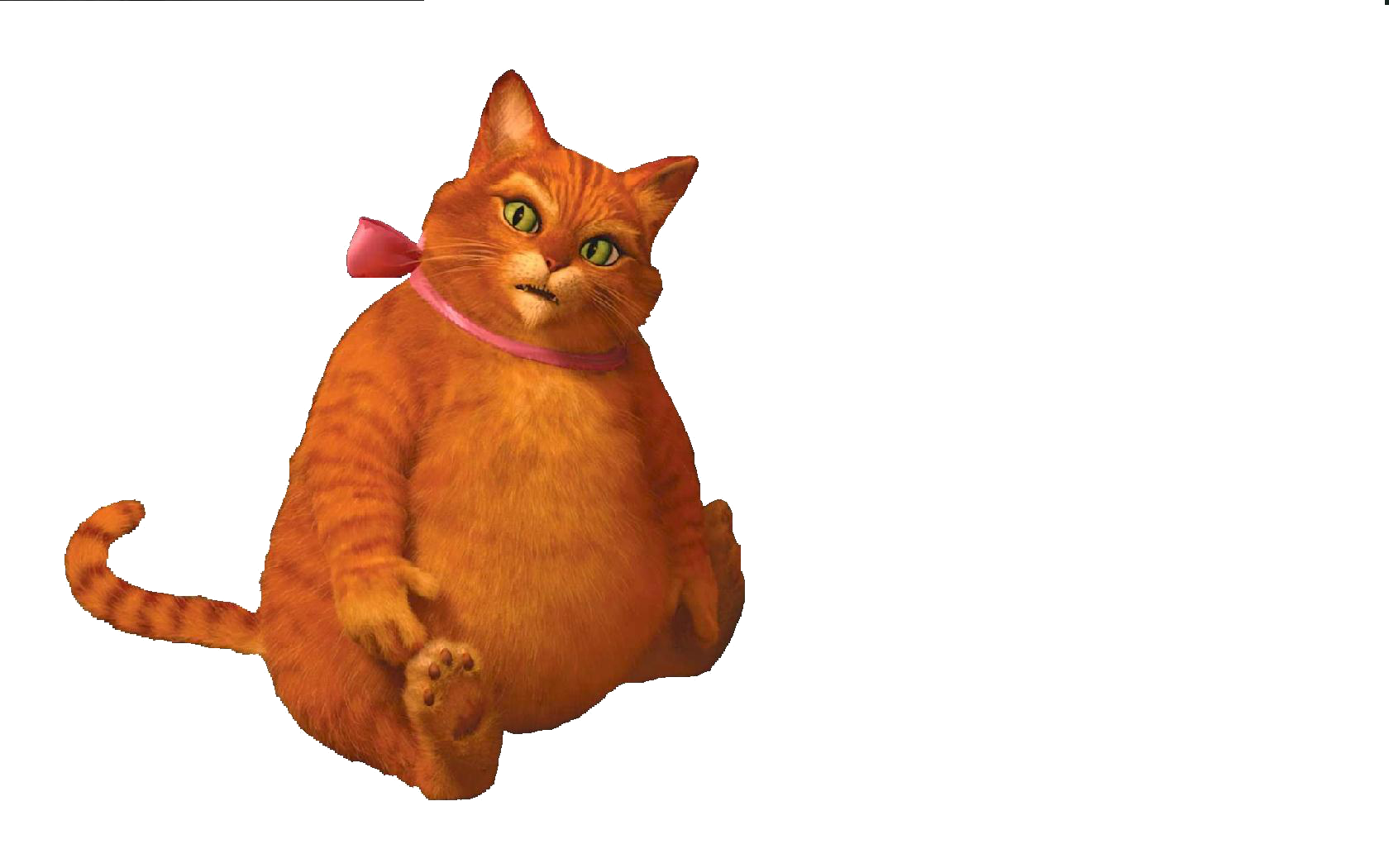 It
has
got
a
fat
body.
Have got / has got
Вставь-ка
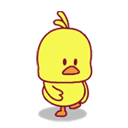 has
1. A chick                got a big head.
2. A cat                  got a small nose.
has
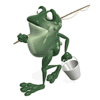 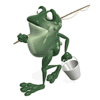 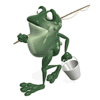 3. Frogs                  got   small ears.
have
Отрицательное предложения
I
You
They 
We
have
not
(haven’t)
got
He
She
It
has
not
(hasn’t)
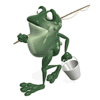 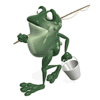 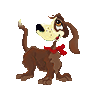 Frogs
haven’t
got
a
big
nose.
A dog
hasn’t
got
a
fat
body.
A kangaroo has got a short tail.
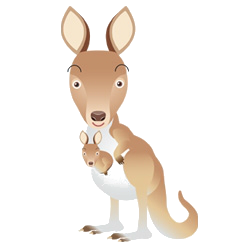 A kangaroo hasn’t got a short tail.
short
long
A kangaroo has got a long tail.
Исправь-ка
1. A cat has got a thin body.
A cat hasn’t got a thin body.
thin
fat
A cat has got a fat body.
2. Elephants have got short legs.
Elephants haven’t got short legs.
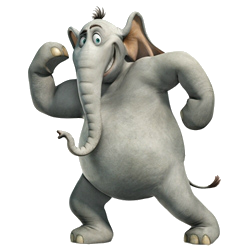 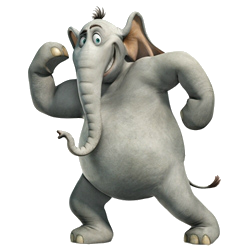 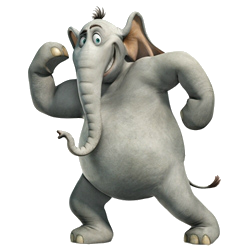 short
long
2. Elephants have got long legs.
Вопросительное предложения
I
You
They 
We
?
Have
got
He
She
It
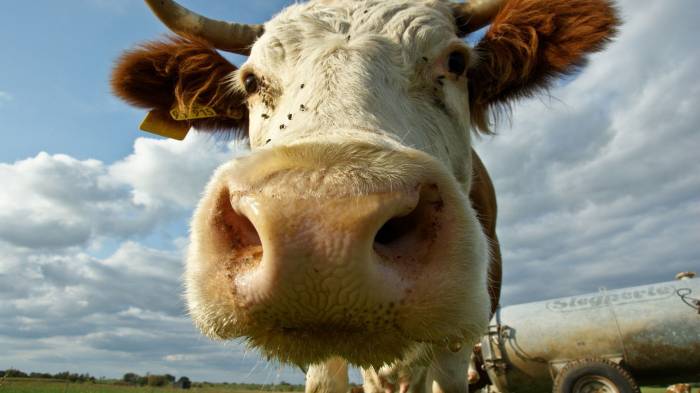 Has
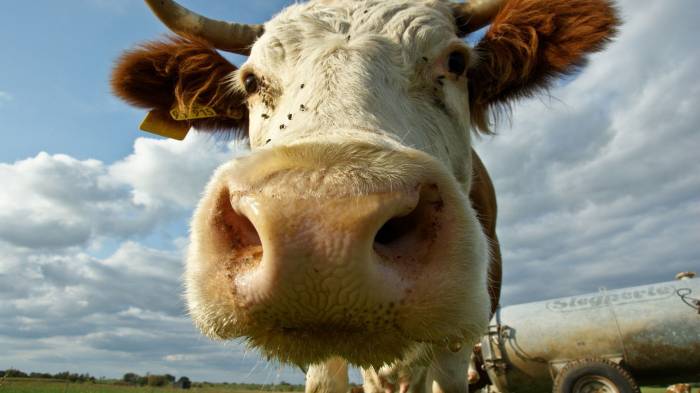 ?
Have
cows
got
a
small
nose
No, they haven’t
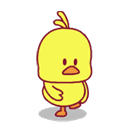 ?
Has
a hen
got
a
big
head
Yes, it has
Спроси - Ответь
1
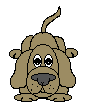 A dog
a short tail
-Has a dog got a short tail?
-No, it hasn’t
2
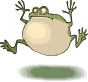 Frogs
thin legs
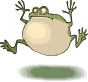 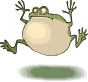 -Have frogs got thin legs?
-Yes, they have
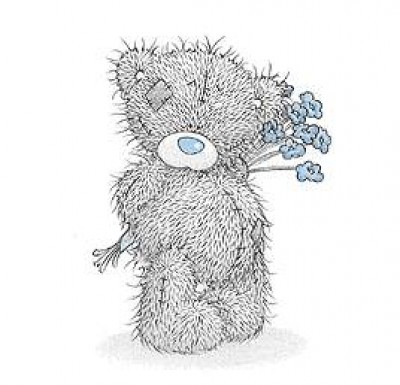 Угадай-ка
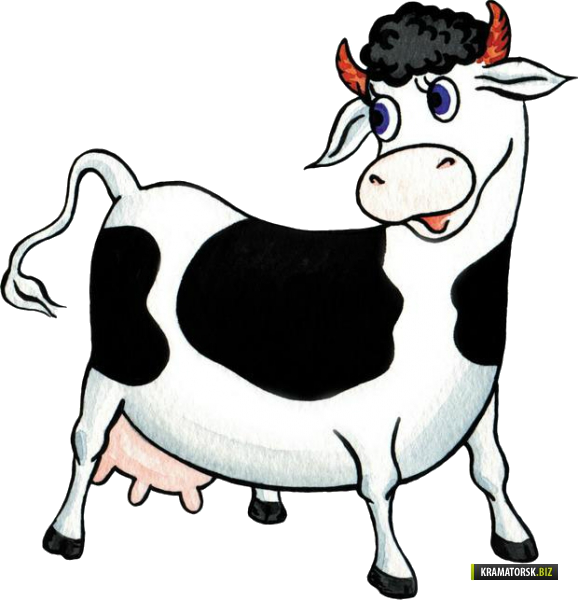 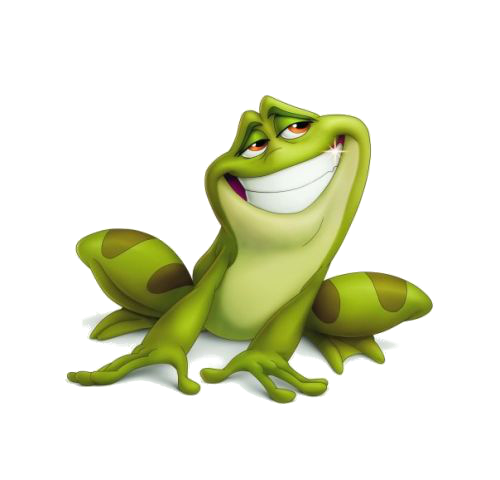 Угадай-ка
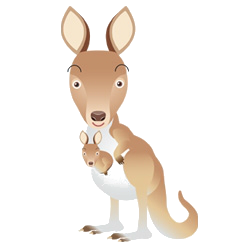 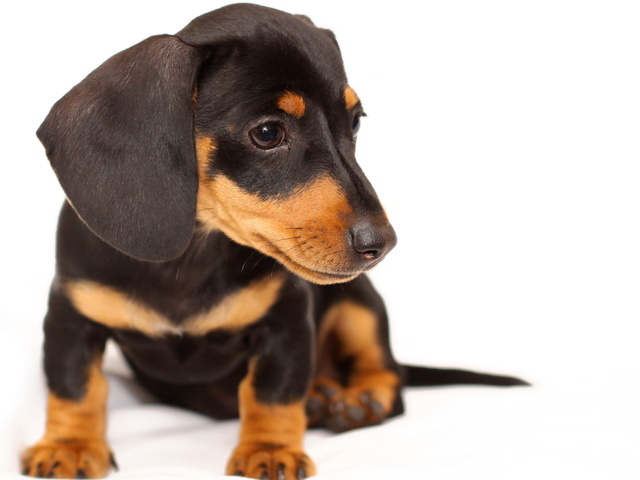 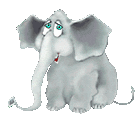 Let’s sing!
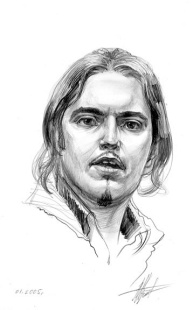 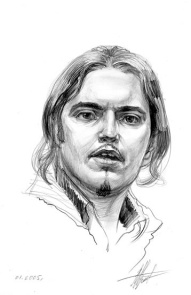 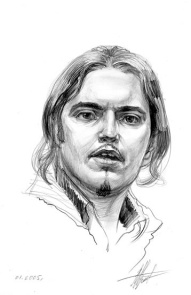 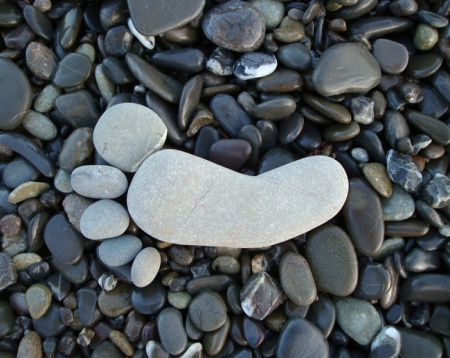 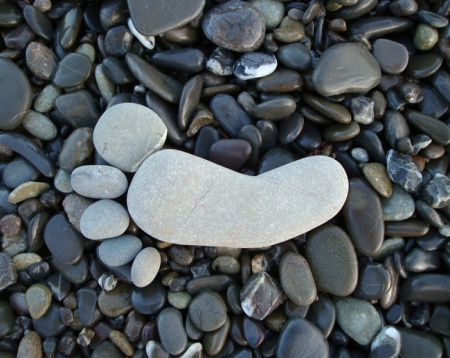 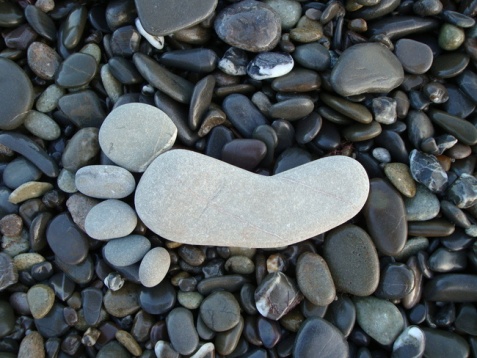 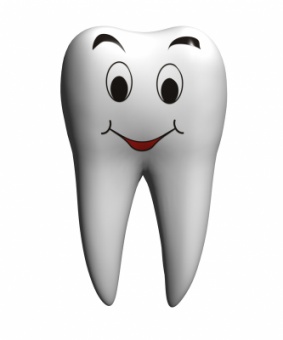 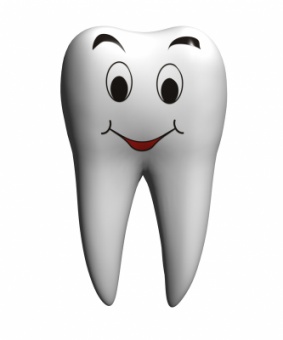 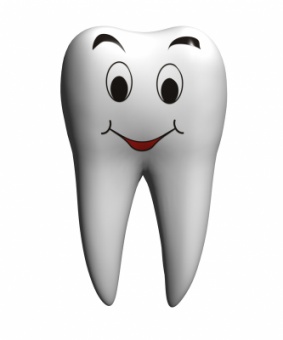 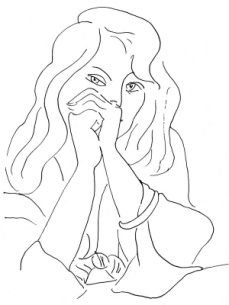 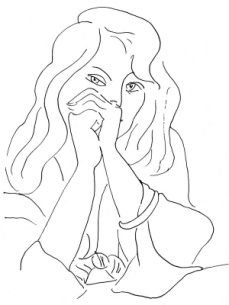 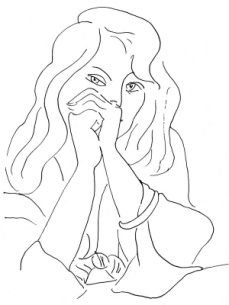 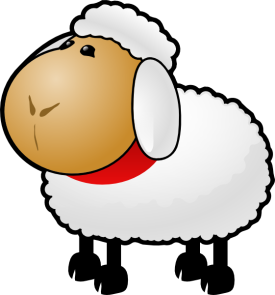 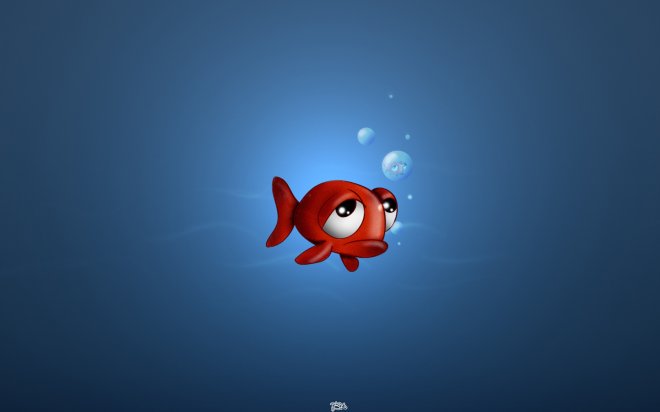 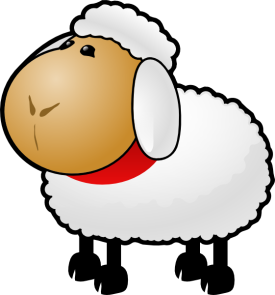 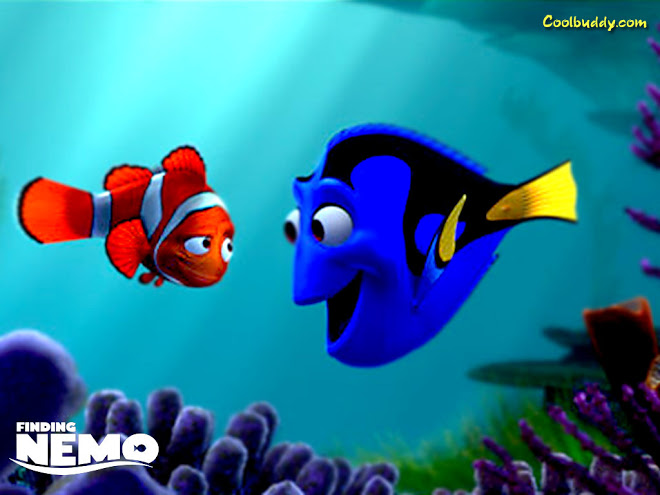 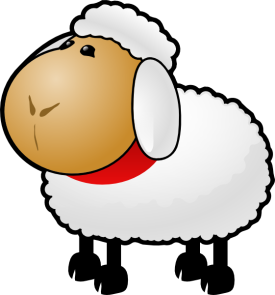 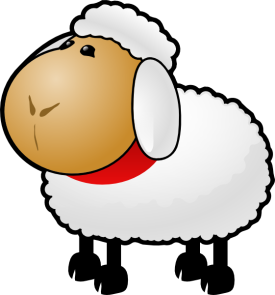 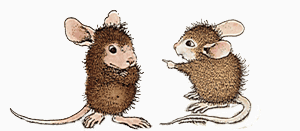 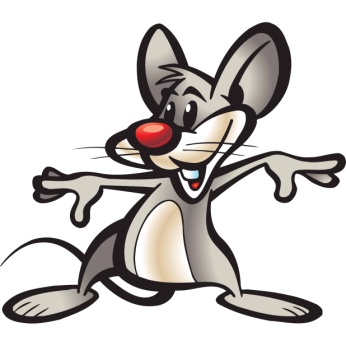 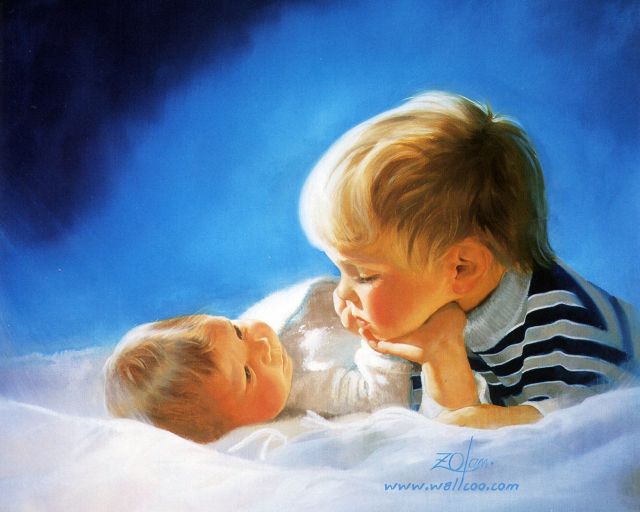 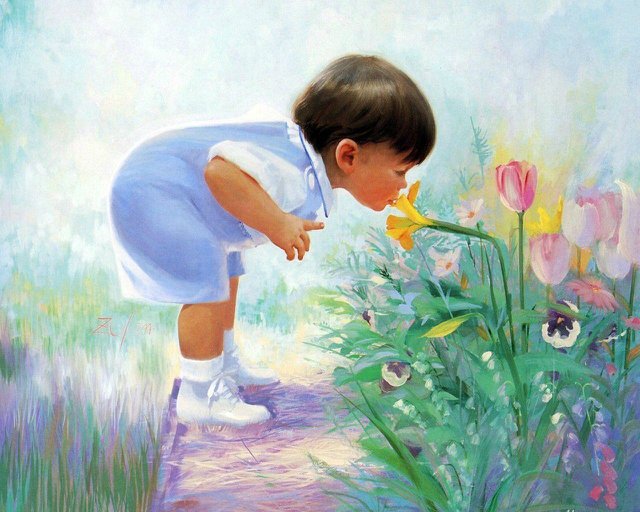 Посчитай-ка
10
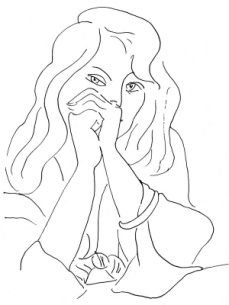 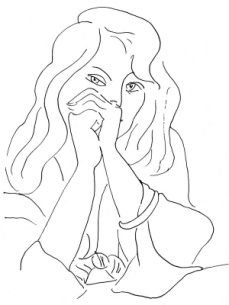 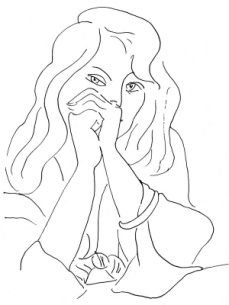 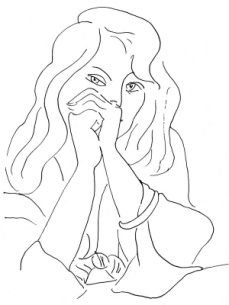 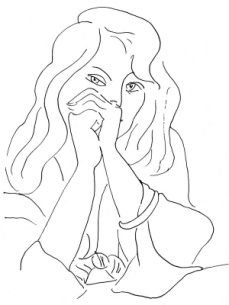 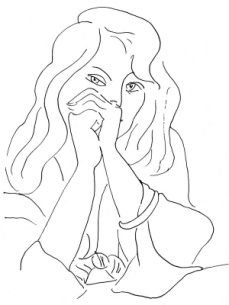 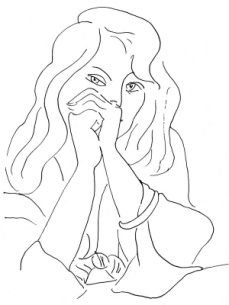 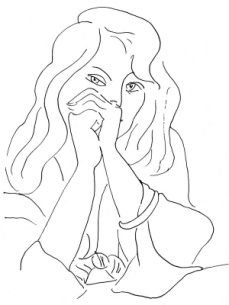 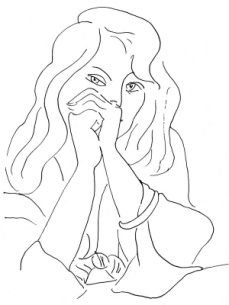 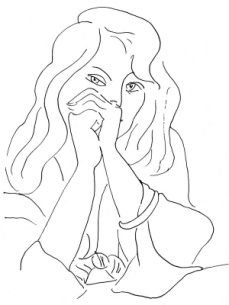 woman
ten women
Посчитай-ка
2
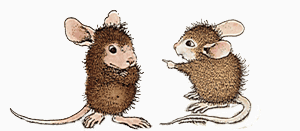 mouse
two mice
Посчитай-ка
6
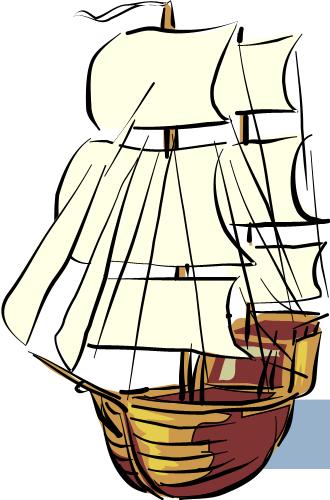 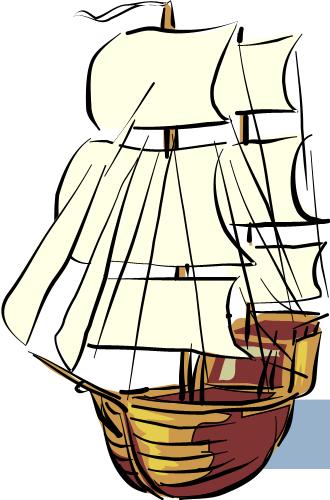 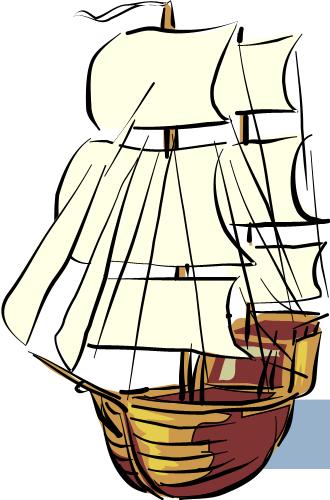 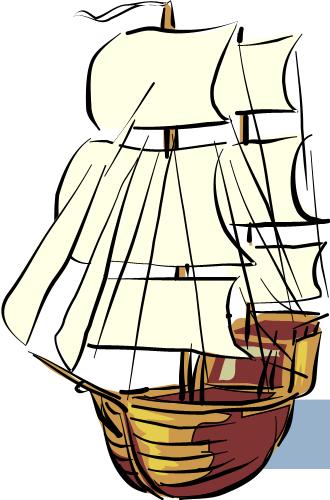 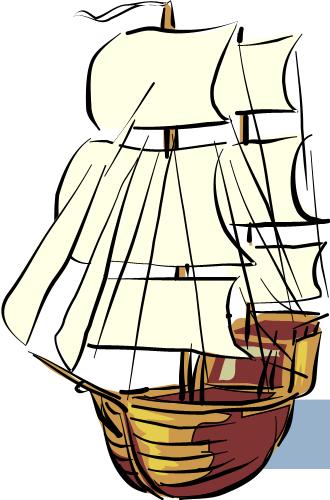 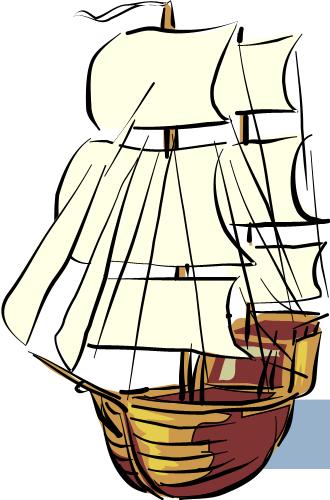 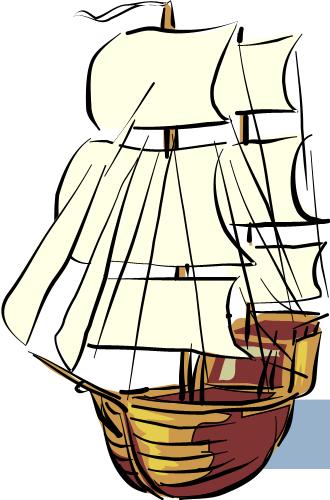 ship
six ships
Посчитай-ка
1
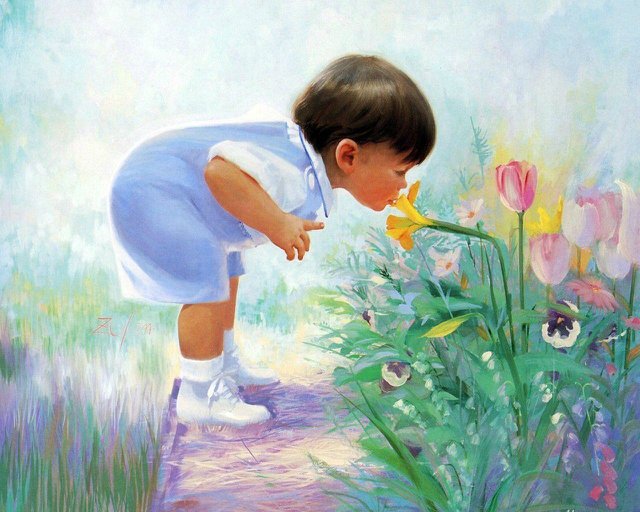 child
one child
Homework!SB   ex 2 p 76 (ч)         ex 6 p 75(уч)WB  ex 3 p 39